CS 61C: Great Ideas in Computer Architecture
MIPS CPU Control,
Pipelining
Instructor:  Justin Hsia
7/24/2012
Summer 2012 -- Lecture #21
1
Hardware Design Hierarchy
system
control
datapath
coderegisters
stateregisters
combinationallogic
multiplexer
comparator
register
logic
Today
switchingnetworks
7/24/2012
Summer 2012 -- Lecture #21
2
Agenda
Quick Datapath Review
Control Implementation
Administrivia
Clocking Methodology
Pipelined Execution
Pipelined Datapath
7/24/2012
Summer 2012 -- Lecture #21
3
Datapath Review
Part of the processor; the hardware necessary to perform all operations required
Depends on exact ISA, RTL of instructions
Major components:
PC and Register File (RegFile holds registers)
Instruction and Data Memory
ALU for operations (on two operands)
Extender (sign/zero extend)
7/24/2012
Summer 2012 -- Lecture #21
4
ALU
1. Instruction
Fetch
1. Instruction
Fetch
4. Memory
4. Memory
5. Register
     Write
5. Register
     Write
2. Decode/
    Register Read
2. Decode/
    Register Read
3. Execute
3. Execute
Five Stages of the Datapath
Register
File
rd
instruction
memory
PC
rs
Data
memory
rt
+4
imm
MUX
7/24/2012
Summer 2012 -- Lecture #21
5
Datapath and Control
Route parts of datapath based on ISA needs
Add MUXes to select from multiple inputs
Add control signals for component inputs and MUXes
Analyze control signals
How wide does each one need to be?
For each instruction, assign appropriate value for correct routing
7/24/2012
Summer 2012 -- Lecture #21
6
Addr
Instruction
Memory
MIPS-lite Instruction Fetch
nPC_sel
zero
4
Instruction
Adder
0
32
MUX
PC
1
Adder
PC Ext
CLK
imm16
Instr Fetch Unit
7/24/2012
Summer 2012 -- Lecture #21
7
1
0
ALU
0
1
MIPS-lite Datapath Control Signals
ExtOp:	0  “zero”; 1  “sign”
ALUsrc:	0  busB;	1  imm16
ALUctr:	“ADD”, “SUB”, “OR”
nPC_sel:	0  +4; 1  branch
MemWr:	1  write memory
MemtoReg:	0  ALU; 1  Mem
RegDst:	0  “rt”; 1  “rd”
RegWr:	1  write register
nPC_sel
Instr
Fetch
Unit
RegDst
rd
rt
CLK
ALUctr
RegWr
rs
rt
zero
5
5
5
MemtoReg
busA
32
MemWr
RW
RA
RB
RegFile
=
busW
32
busB
32
0
32
CLK
32
WrEn
Addr
Data
Memory
imm16
Data In
1
Extender
16
32
CLK
ALUSrc
ExtOp
7/24/2012
Summer 2012 -- Lecture #21
8
Agenda
Quick Datapath Review
Control Implementation
Administrivia
Clocking Methodology
Pipelined Execution
Pipelined Datapath
7/24/2012
Summer 2012 -- Lecture #21
9
Processor Design Process
Five steps to design a processor:
1. Analyze instruction set  datapath requirements
2. Select set of datapath components & establish clock methodology
3. Assemble datapath meeting the requirements
4. Analyze implementation of each instruction to determine setting of control points that effects the register transfer
5. Assemble the control logic
Formulate Logic Equations
Design Circuits
Processor
Input
Now
Control
Memory
Datapath
Output
7/24/2012
Summer 2012 -- Lecture #21
10
Purpose of Control
Instruction<31:0>
Instr
Memory
<0:15>
<31:26>
<25:21>
<20:16>
<15:11>
<5:0>
opcode
rs
rt
rd
funct
imm16
Controller
nPC_sel
RegWr
RegDst
ExtOp
ALUSrc
ALUctr
MemWr
MemtoReg
Datapath
7/24/2012
Summer 2012 -- Lecture #21
11
MIPS-lite Instruction RTL
Instr 	Register Transfer Language
addu	R[rd]R[rs]+R[rt]; PCPC+4
subu	R[rd]R[rs]–R[rt]; PCPC+4
ori	R[rt]R[rs]+zero_ext(imm16); PCPC+4
lw	R[rt]MEM[R[rs]+sign_ext(imm16)];	PCPC+4
sw	MEM[R[rs]+sign_ext(imm16)]R[rs];	PCPC+4
beq	if(R[rs]==R[rt])		then PCPC+4+[sign_ext(imm16)||00]		else PCPC+4
7/24/2012
Summer 2012 -- Lecture #21
12
MIPS-lite Control Signals (1/2)
Instr	Control Signals
addu	ALUsrc=RegB, ALUctr=“ADD”, RegDst=rd, RegWr,	nPC_sel=“+4”
subu	ALUsrc=RegB, ALUctr=“SUB”, RegDst=rd, RegWr, 	nPC_sel=“+4”
ori	ALUsrc=Imm,  ALUctr=“OR”,  RegDst=rt, RegWr,	ExtOp=“Zero”, nPC_sel=“+4”
lw	ALUsrc=Imm,  ALUctr=“ADD”, RegDst=rt, RegWr,	ExtOp=“Sign”, MemtoReg, nPC_sel=“+4”
sw	ALUsrc=Imm,  ALUctr=“ADD”,            MemWr, 	ExtOp=“Sign”, nPC_sel=“+4”
beq	ALUsrc=RegB, ALUctr=“SUB”, nPC_sel=“Br”
7/24/2012
Summer 2012 -- Lecture #21
13
MIPS-lite Control Signals (2/2)
n/a
See MIPS
func
10 0000
10 0010
Green Sheet
op
00 0000
00 0000
00 1101
10 0011
10 1011
00 0100
add
sub
ori
lw
sw
beq
RegDst
1
1
0
0
X
X
ALUSrc
0
0
1
1
1
0
MemtoReg
0
0
0
1
X
X
RegWrite
1
1
1
1
0
0
MemWrite
0
0
0
0
1
0
nPC_sel
0
0
0
0
0
1
Control Signals
ExtOp
X
X
0
1
1
X
Add
Subtract
Or
Add
Add
Subtract
ALUctr<2:0>
All Supported Instructions
Now how do we implement this table with CL?
7/24/2012
Summer 2012 -- Lecture #21
14
Generating Boolean Expressions
Idea #1:  Treat instruction names as Boolean variables!
opcode and funct bits are available to us
Use gates to generate signals that are 1 when it is a particular instruction and 0 otherwise
Examples:
beq = op[5]’∙op[4]’∙op[3]’∙op[2]∙op[1]’∙op[0]’ 
Rtype = op[5]’∙op[4]’∙op[3]’∙op[2]’∙op[1]’∙op[0]’
add = Rtype∙funct[5]∙funct[4]’∙funct[3]’    ∙funct[2]’∙funct[1]’∙funct[0]’
7/24/2012
Summer 2012 -- Lecture #21
15
Generating Boolean Expressions
Idea #2:  Use instruction variables to generate control signals
Make each control signal the combination of all instructions that need that signal to be a 1
Examples:
MemWrite = sw
RegWrite = add + sub + ori + lw
What about don’t cares (X’s)?
Want simpler expressions; set to 0!
Read from row of table
7/24/2012
Summer 2012 -- Lecture #21
16
Controller Implementation
Use these two ideas to design controller:
opcode
funct
RegDst
“OR” Logic
add
“AND” Logic
ALUSrc
sub
MemtoReg
ori
RegWrite
MemWrite
lw
nPC_sel
sw
ExtOp
beq
ALUctr[0]
Generate instructionsignals
Generate control signals
ALUctr[1]
7/24/2012
Summer 2012 -- Lecture #21
17
AND Control Logic in Logisim
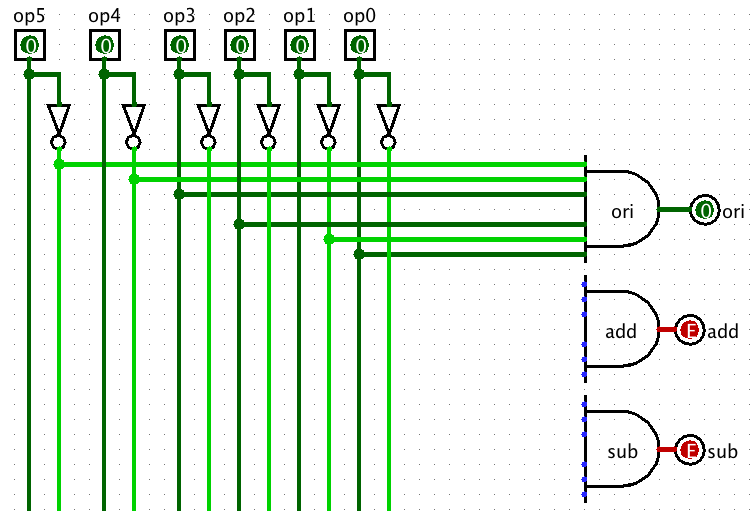 7/24/2012
Summer 2012 -- Lecture #21
18
[Speaker Notes: Logisim file called “Control Plane MIPS.circ”]
OR Control Logic in Logisim
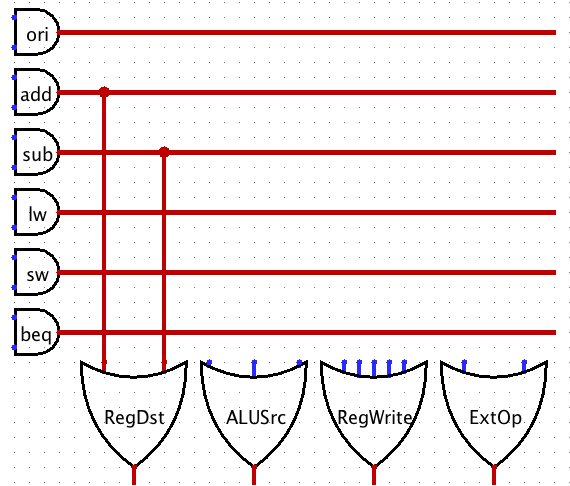 7/24/2012
Summer 2012 -- Lecture #21
19
Great Idea #1: Levels of Representation/Interpretation
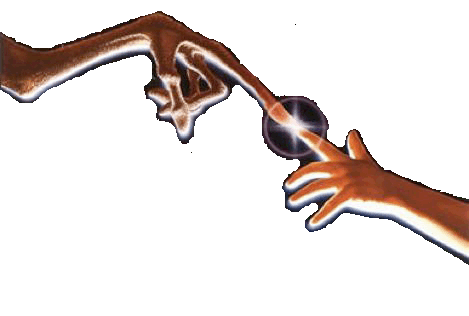 temp = v[k];
v[k] = v[k+1];
v[k+1] = temp;
Higher-Level LanguageProgram (e.g.  C)
Compiler
lw	  $t0, 0($2)
lw	  $t1, 4($2)
sw	  $t1, 0($2)
sw	  $t0, 4($2)
CALL HOME, WE’VE MADE HARDWARE/SOFTWARE CONTACT!!!
Assembly Language Program (e.g.  MIPS)
Assembler
0000 1001 1100 0110 1010 1111 0101 1000
1010 1111 0101 1000 0000 1001 1100 0110 
1100 0110 1010 1111 0101 1000 0000 1001 
0101 1000 0000 1001 1100 0110 1010 1111
Machine Language Program (MIPS)
Machine Interpretation
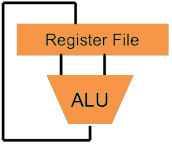 Hardware Architecture Description(e.g.  block diagrams)
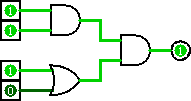 Architecture Implementation
Logic Circuit Description(Circuit Schematic Diagrams)
7/23/2012
Summer 2012 -- Lecture #20
20
Agenda
Quick Datapath Review
Control Implementation
Administrivia
Clocking Methodology
Pipelined Execution
Pipelined Datapath
7/24/2012
Summer 2012 -- Lecture #21
21
Administrivia
HW 4 due tomorrow
Project 2 due Sunday
No lab on Thursday
Project 3: Pipelined Processor in Logisim
7/24/2012
Summer 2012 -- Lecture #21
22
Agenda
Quick Datapath Review
Control Implementation
Administrivia
Clocking Methodology
Pipelined Execution
Pipelined Datapath
7/24/2012
Summer 2012 -- Lecture #21
23
Clocking Methodology
Clk
.
.
.
.
.
.
.
.
.
.
.
.
Storage elements (RegFile, Mem, PC) triggered by same clock
Critical path determines length of clock period 
This includes CLK-to-Q delay and setup delay
So far we have built a single cycle CPU – entire instructions are executed in 1 clock cycle
Up next: pipelining to execute instructions in 5 clock cycles
7/24/2012
Summer 2012 -- Lecture #21
24
ALU
Register-Register Timing: One Complete Cycle for addu
Clk
Clk-to-Q
Old Value
New Value
PC
Instruction Memory Access Time
Rs, Rt, Rd,
Op, Func
Old Value
New Value
Delay through Control Logic
ALUctr
Old Value
New Value
RegWr
Old Value
New Value
Register File Access Time
busA, B
Old Value
New Value
ALU Delay
busW
Old Value
New Value
ALUctr
RegWr
Rd
Rs
Rt
Setup Time
5
5
5
Register Write
Occurs Here
busA
32
Rw
Ra
Rb
busW
32
RegFile
busB
32
clk
7/24/2012
Summer 2012 -- Lecture #21
25
[Speaker Notes: Let’s take a more quantitative picture of what is happening.
At each clock tick, the Program Counter will present its latest value to the Instruction memory after Clk-to-Q time.
After a delay of the Instruction Memory Access time, the Opcode, Rd, Rs, Rt, and Function fields will become valid on the instruction bus.
Once we have the new instruction, that is the Add or Subtract instruction, on the instruction bus, two things happen in parallel.
First of all, the control unit will decode the Opcode and Func field and set the control signals ALUctr and RegWr accordingly.  We will cover this later.
While this is happening (points to Control Delay), we will also be reading the register file (Register File Access Time).
Once the data is valid on busA and busB, the ALU will perform the Add or Subtract operation based on the ALUctr signal.
Hopefully, the ALU is fast enough that it will finish the operation (ALU Delay) before the next clock tick.
At the next clock tick, the output of the ALU will be written into the register file because the RegWr signal will be equal to 1.

+3 = 45 min. (Y:25)]
ALU
Register-Register Timing: One Complete Cycle for addu
Clk
Clk-to-Q
Old Value
New Value
PC
Instruction Memory Access Time
Rs, Rt, Rd,
Op, Func
Old Value
New Value
Delay through Control Logic
ALUctr
Old Value
New Value
RegWr
Old Value
New Value
Register File Access Time
busA, B
Old Value
New Value
ALU Delay
busW
Old Value
New Value
ALUctr
RegWr
Rd
Rs
Rt
Setup Time
5
5
5
Register Write
Occurs Here
busA
32
Rw
Ra
Rb
busW
32
RegFile
busB
32
clk
7/24/2012
Summer 2012 -- Lecture #21
26
[Speaker Notes: Let’s take a more quantitative picture of what is happening.
At each clock tick, the Program Counter will present its latest value to the Instruction memory after Clk-to-Q time.
After a delay of the Instruction Memory Access time, the Opcode, Rd, Rs, Rt, and Function fields will become valid on the instruction bus.
Once we have the new instruction, that is the Add or Subtract instruction, on the instruction bus, two things happen in parallel.
First of all, the control unit will decode the Opcode and Func field and set the control signals ALUctr and RegWr accordingly.  We will cover this later.
While this is happening (points to Control Delay), we will also be reading the register file (Register File Access Time).
Once the data is valid on busA and busB, the ALU will perform the Add or Subtract operation based on the ALUctr signal.
Hopefully, the ALU is fast enough that it will finish the operation (ALU Delay) before the next clock tick.
At the next clock tick, the output of the ALU will be written into the register file because the RegWr signal will be equal to 1.

+3 = 45 min. (Y:25)]
Single Cycle Performance
Assume time for actions are 100ps for register read or write; 200ps for other events
Minimum clock period is?
What can we do to improve clock rate?
  Will this improve performance as well?
  Want increased clock rate to mean faster programs
7/24/2012
Summer 2012 -- Lecture #21
27
[Speaker Notes: 1.25 GHz]
Agenda
Quick Datapath Review
Control Implementation
Administrivia
Clocking Methodology
Pipelined Execution
Pipelined Datapath
7/24/2012
Summer 2012 -- Lecture #21
28
A
B
C
D
Pipeline Analogy: Doing Laundry
Ann, Brian, Cathy, and Dave each have one load of clothes to wash, dry, fold, and put away
Washer takes 30 minutes

Dryer takes 30 minutes

“Folder” takes 30 minutes
“Stasher” takes 30 minutes to put clothes into drawers
7/24/2012
Summer 2012 -- Lecture #21
29
2 AM
12
6 PM
1
8
7
11
10
9
30
30
30
30
30
30
30
30
30
30
30
30
30
30
30
30
T
a
s
k

O
r
d
e
r
Time
A
B
C
D
Sequential Laundry
Sequential laundry takes 8 hours for 4 loads
7/24/2012
Summer 2012 -- Lecture #21
30
2 AM
12
6 PM
1
8
7
11
10
9
Time
30
30
30
30
30
30
30
T
a
s
k

O
r
d
e
r
A
B
C
D
Pipelined Laundry
Pipelined laundry takes 3.5 hours for 4 loads!
7/24/2012
Summer 2012 -- Lecture #21
31
6 PM
7
8
9
Time
T
a
s
k

O
r
d
e
r
30
30
30
30
30
30
30
A
B
C
D
Pipelining Lessons (1/2)
Pipelining doesn’t help latency of single task, just throughput of entire workload
Multiple tasks operating simultaneously using different resources
Potential speedup = number  of pipeline stages
Speedup reduced by time to fill and drain the pipeline:8 hours/3.5 hours or 2.3X v. potential 4X in this example
7/24/2012
Summer 2012 -- Lecture #21
32
6 PM
7
8
9
Time
T
a
s
k

O
r
d
e
r
30
30
30
30
30
30
30
A
B
C
D
Pipelining Lessons (2/2)
Suppose new Washer takes 20 minutes, new Stasher takes 20 minutes. How much faster is pipeline?
Pipeline rate limited by slowest pipeline stage
Unbalanced lengths of pipeline stages reduces speedup
7/24/2012
Summer 2012 -- Lecture #21
33
Agenda
Quick Datapath Review
Control Implementation
Administrivia
Clocking Methodology
Pipelined Execution
Pipelined Datapath
7/24/2012
Summer 2012 -- Lecture #21
34
Recall: 5 Stages of MIPS Datapath
1) IF: Instruction Fetch, Increment PC
2) ID: Instruction Decode, Read Registers
3) EX: Execution (ALU)  Load/Store:  Calculate Address  Others:  Perform Operation
4) MEM:   Load:  Read Data from Memory  Store:  Write Data to Memory
5) WB: Write Data Back to Register
7/24/2012
Summer 2012 -- Lecture #21
35
ALU
1. Instruction
Fetch
4. Memory
3. Execute
2. Decode/
    Register Read
5. Write
   Back
Pipelined Datapath
Register
File
rd
instruction
memory
PC
rs
Data
memory
rt
+4
imm
MUX
Add registers between stages
Hold information produced in previous cycle
5 stage pipeline
Clock rate potentially 5x faster
7/24/2012
Summer 2012 -- Lecture #21
36
Pipelining Changes
Registers affect flow of information
Name registers for adjacent stages (e.g. IF/ID)
Registers separate the information between stages
At any instance of time, each stage working on a different instruction!
Will need to re-examine placement of wires and hardware in datapath
7/24/2012
Summer 2012 -- Lecture #21
37
More Detailed Pipeline
Examine flow through pipeline for lw
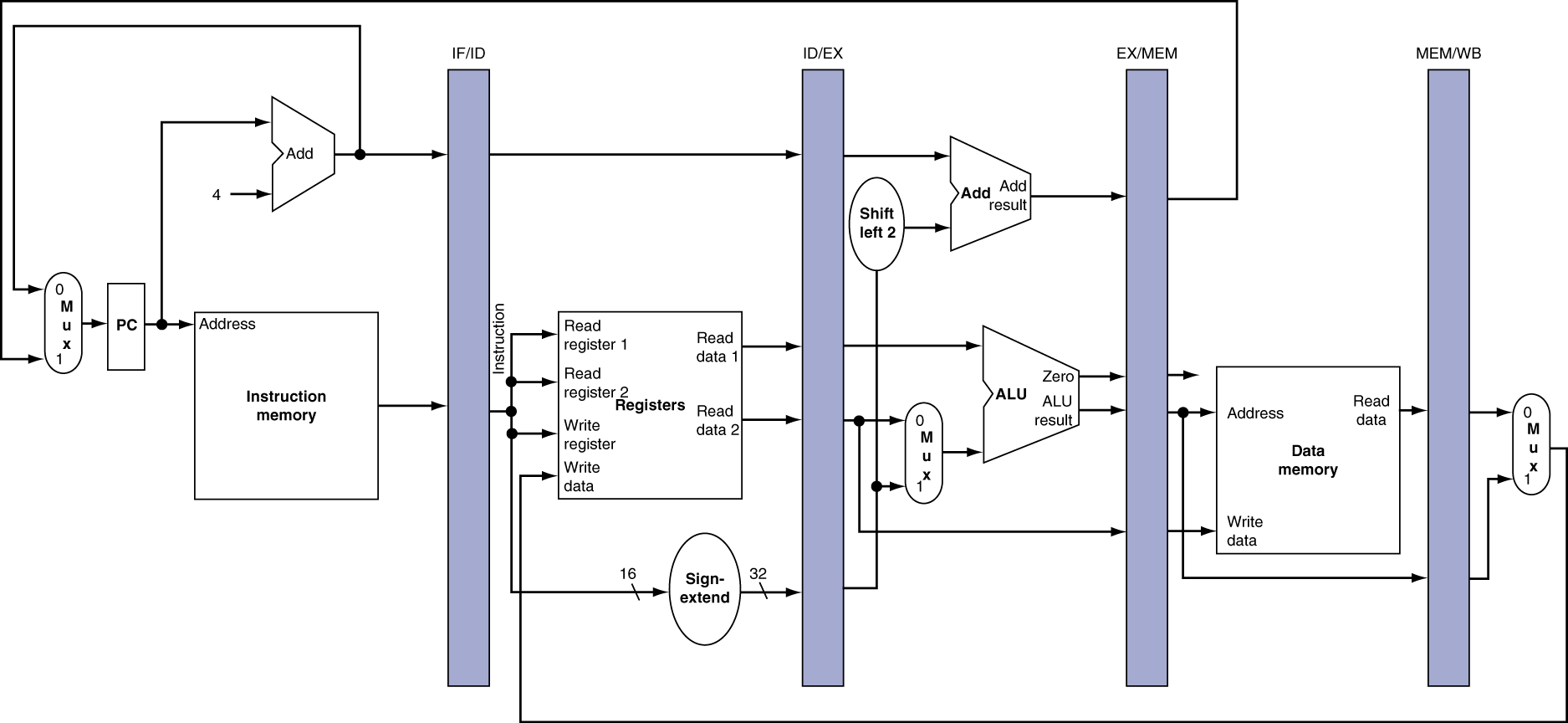 7/24/2012
Summer 2012 -- Lecture #21
38
Instruction Fetch (IF) for Load
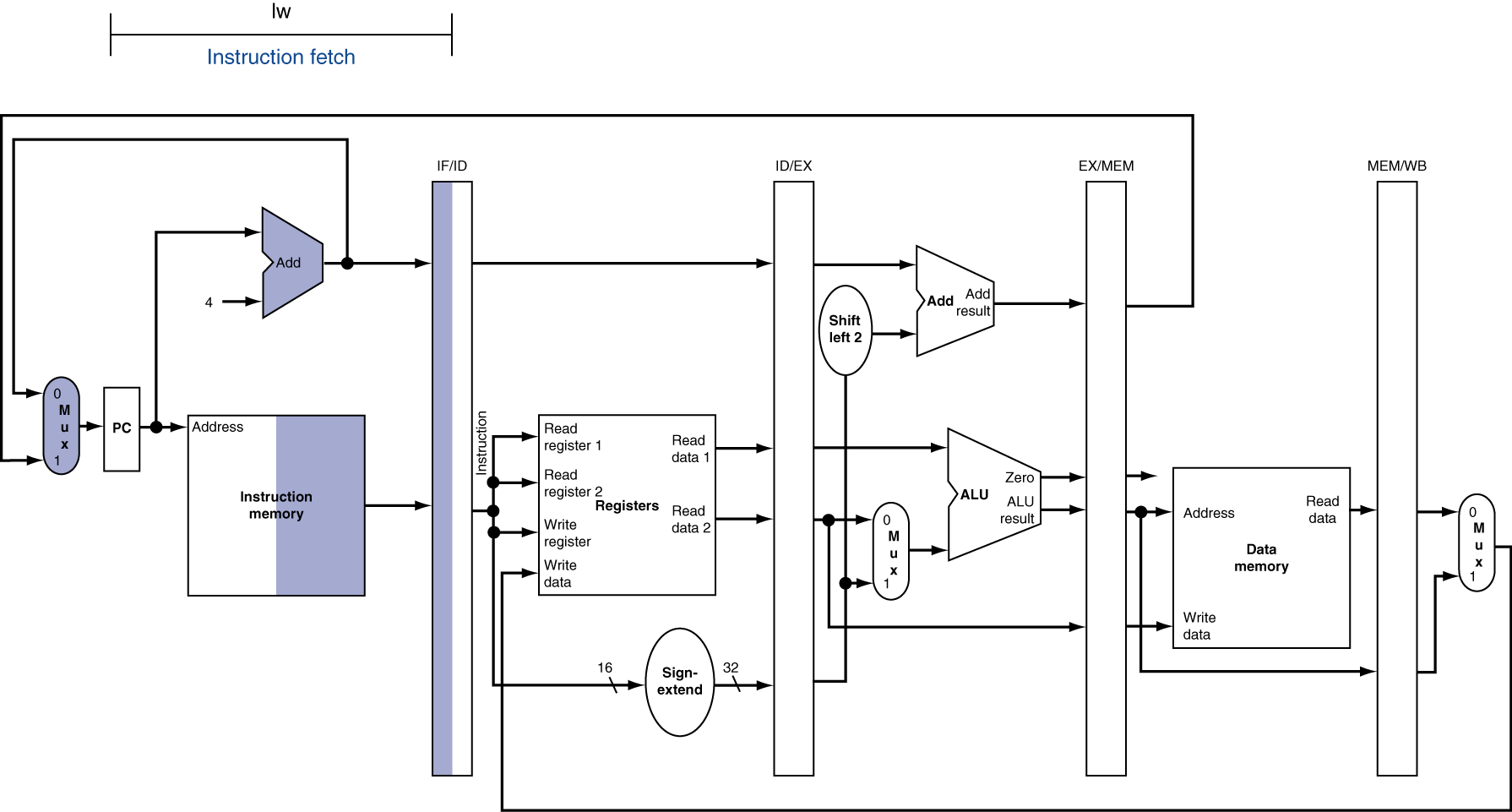 Components in use are highlighted
For sequential logic, left half means write, right half means read
7/24/2012
Summer 2012 -- Lecture #21
39
Instruction Decode (ID) for Load
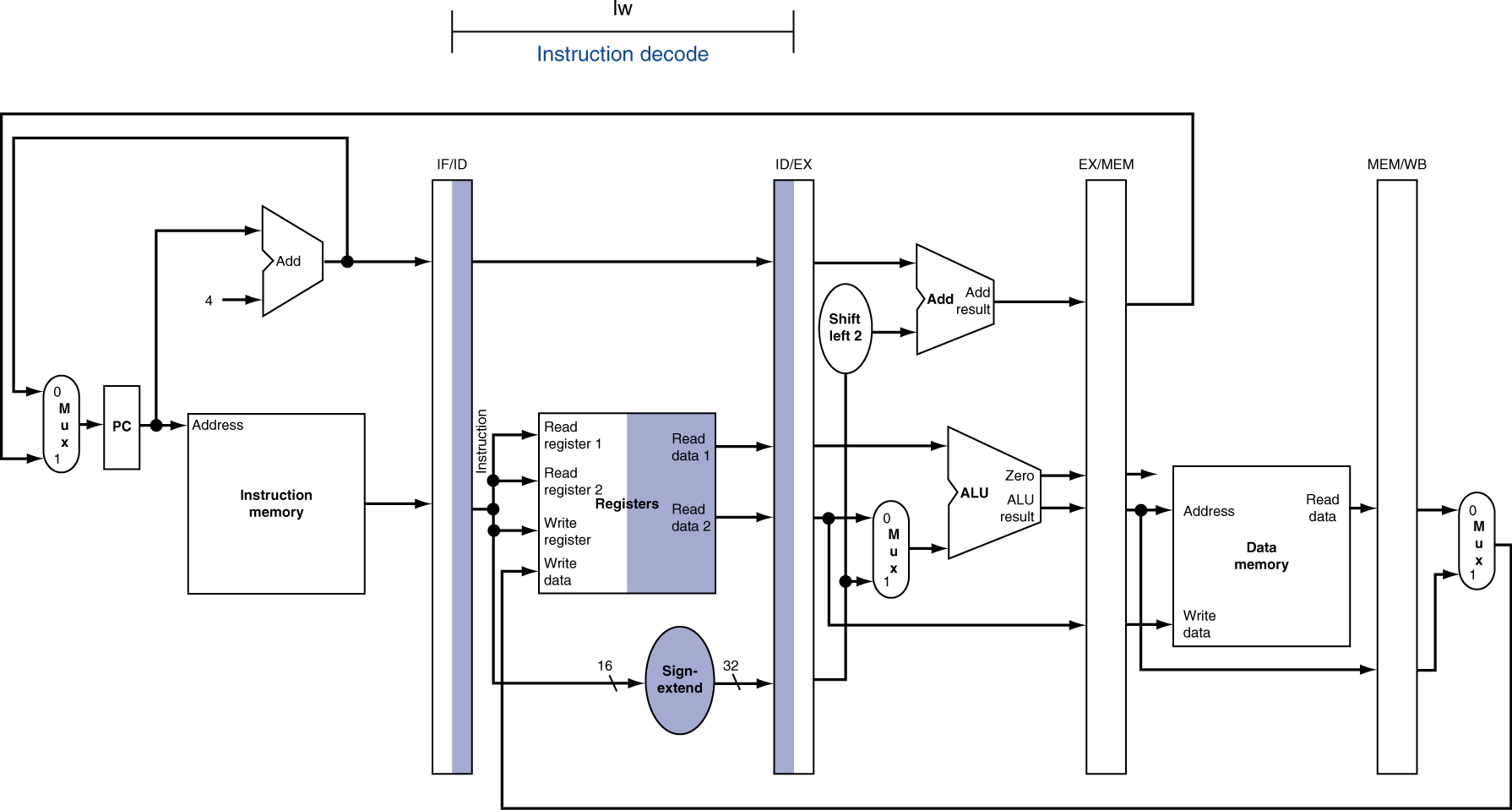 7/24/2012
Summer 2012 -- Lecture #21
40
Execute (EX) for Load
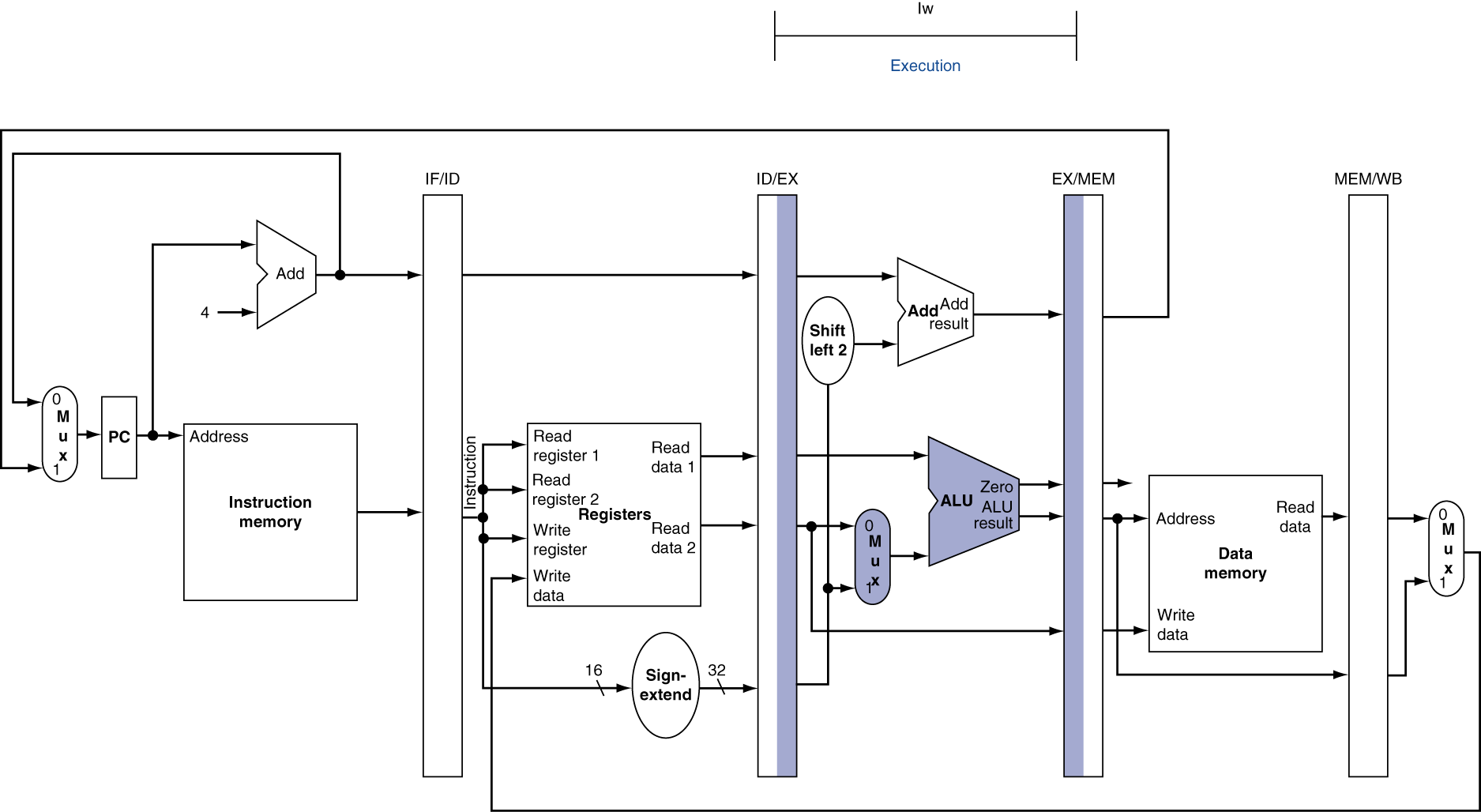 7/24/2012
Summer 2012 -- Lecture #21
41
Memory (MEM) for Load
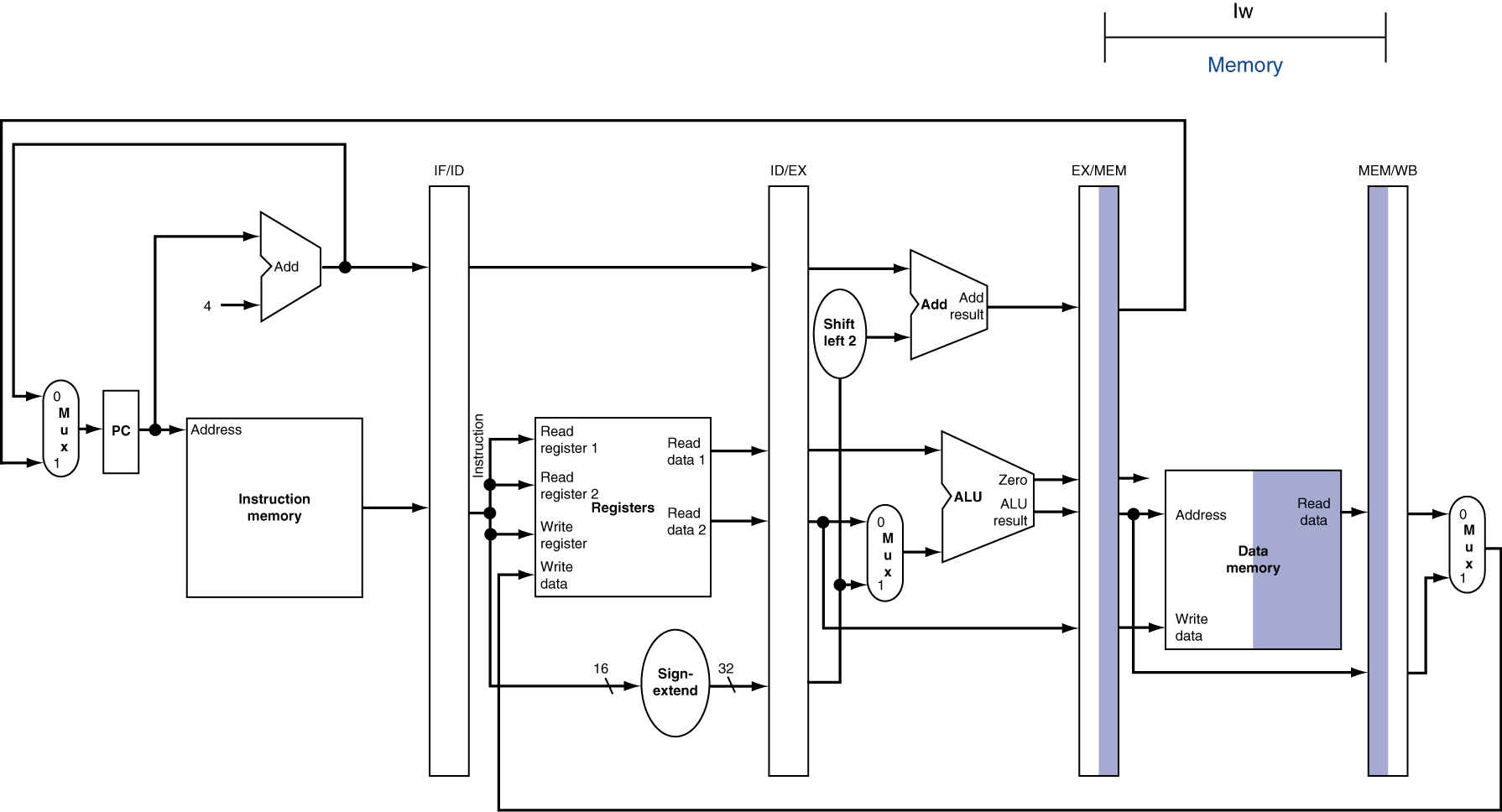 7/24/2012
Summer 2012 -- Lecture #21
42
Write Back (WB) for Load
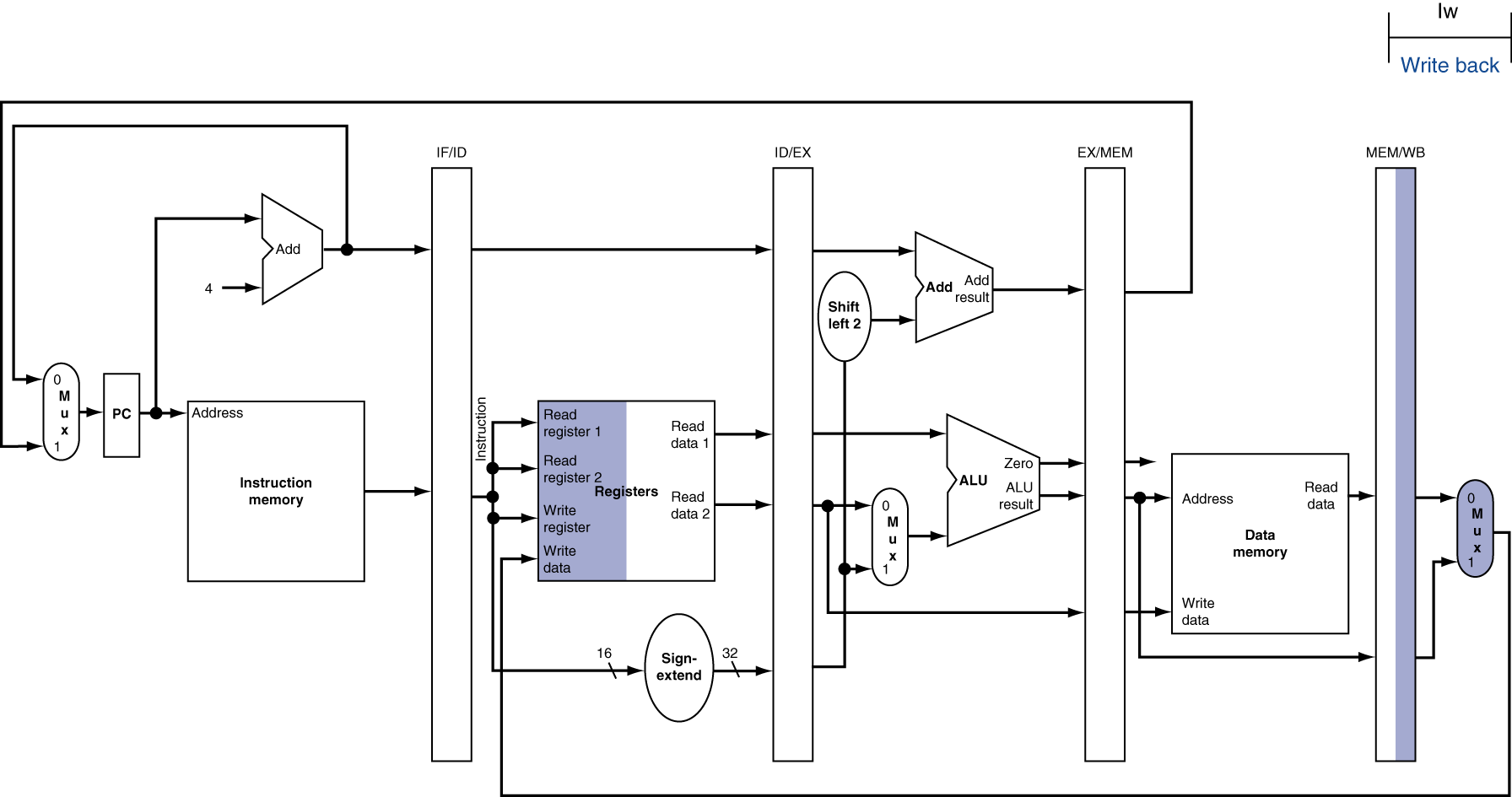 There’s something wrong here! (Can you spot it?)
Wrong register number!
7/24/2012
Summer 2012 -- Lecture #21
43
Corrected Datapath
Now any instruction that writes to a register will work properly
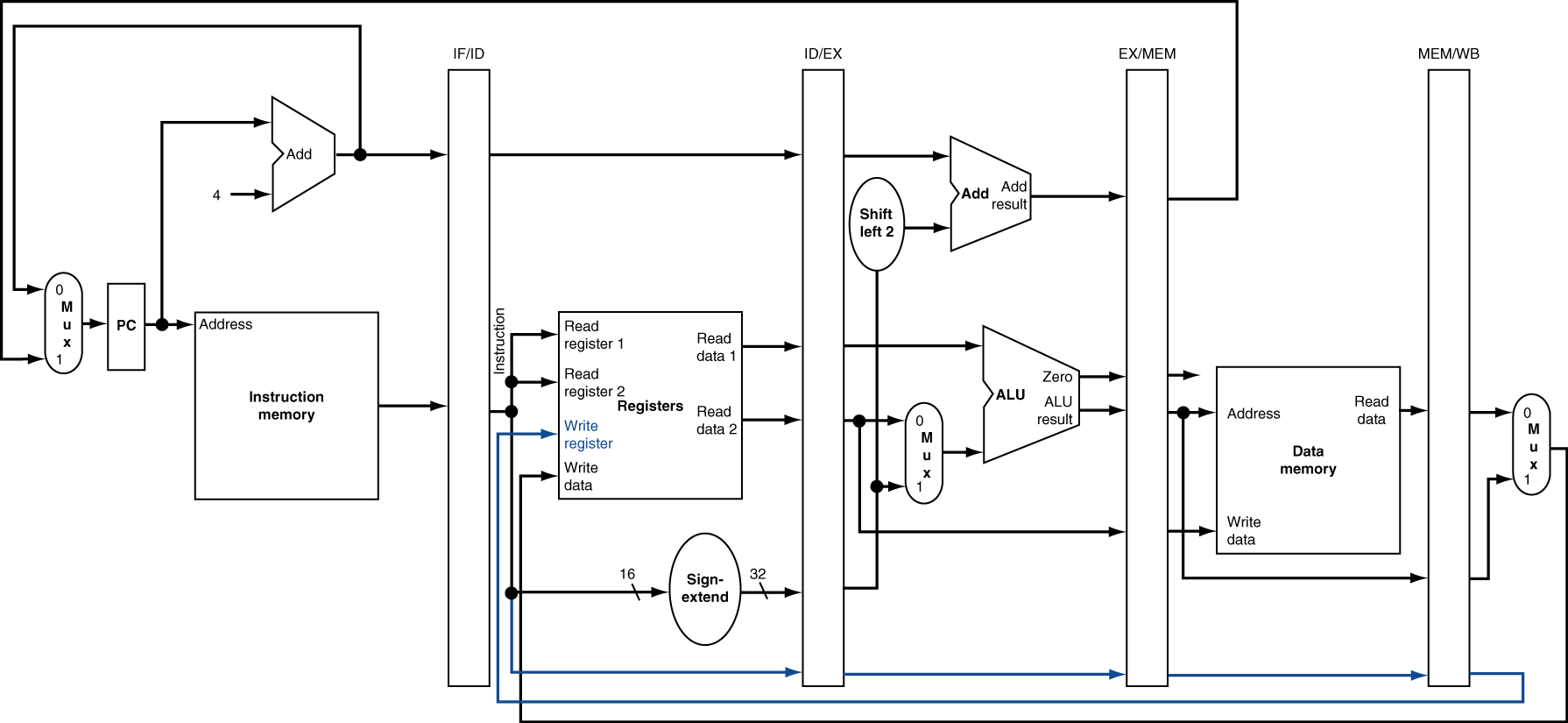 7/24/2012
Summer 2012 -- Lecture #21
44
Get To Know Your Staff
Category:  Movies
7/24/2012
Summer 2012 -- Lecture #21
45
Agenda
Quick Datapath Review
Control Implementation
Administrivia
Clocking Methodology
Pipelined Execution
Pipelined Datapath (Continued)
7/24/2012
Summer 2012 -- Lecture #21
46
Time
IF
ID
EX
MEM
WB
IF
ID
EX
MEM
WB
IF
ID
EX
MEM
WB
IF
ID
EX
MEM
WB
IF
ID
EX
MEM
WB
IF
ID
EX
MEM
WB
Pipelined Execution Representation
Every instruction must take same number of steps, so some will idle
e.g. MEM stage for any arithmetic instruction
7/24/2012
Summer 2012 -- Lecture #21
47
ALU
IF
ID
EX
Mem
WB
1. Instruction
Fetch
4. Memory
3. Execute
2. Decode/
    Register Read
5. Write
   Back
I$
D$
Reg
Reg
ALU
Graphical Pipeline Diagrams
Register
File
rd
instruction
memory
PC
rs
Data
memory
rt
+4
imm
MUX
Use datapath figure below to represent pipeline:
7/24/2012
Summer 2012 -- Lecture #21
48
Time (clock cycles)
I
n
s
t
r

O
r
d
e
r
I$
Reg
ALU
Load
D$
Reg
I$
Add
ALU
D$
Reg
Reg
I$
Reg
ALU
Store
D$
Reg
D$
Reg
Sub
ALU
I$
Reg
I$
D$
Reg
ALU
Or
Reg
Graphical Pipeline Representation
RegFile: right half is read, left half is write
7/24/2012
Summer 2012 -- Lecture #21
49
Instruction Level Parallelism (ILP)
Pipelining allows us to execute parts of multiple instructions at the same time using the same hardware!
This is known as instruction level parallelism
Recall:  Types of parallelism
DLP:  same operation on lots of data (SIMD)
TLP:  executing multiple threads “simultaneously” (OpenMP)
7/24/2012
Summer 2012 -- Lecture #21
50
Pipeline Performance (1/2)
Assume time for stages is
100ps for register read or write
200ps for other stages





What is pipelined clock rate?
Compare pipelined datapath with single-cycle datapath
7/24/2012
Summer 2012 -- Lecture #21
51
Pipeline Performance (2/2)
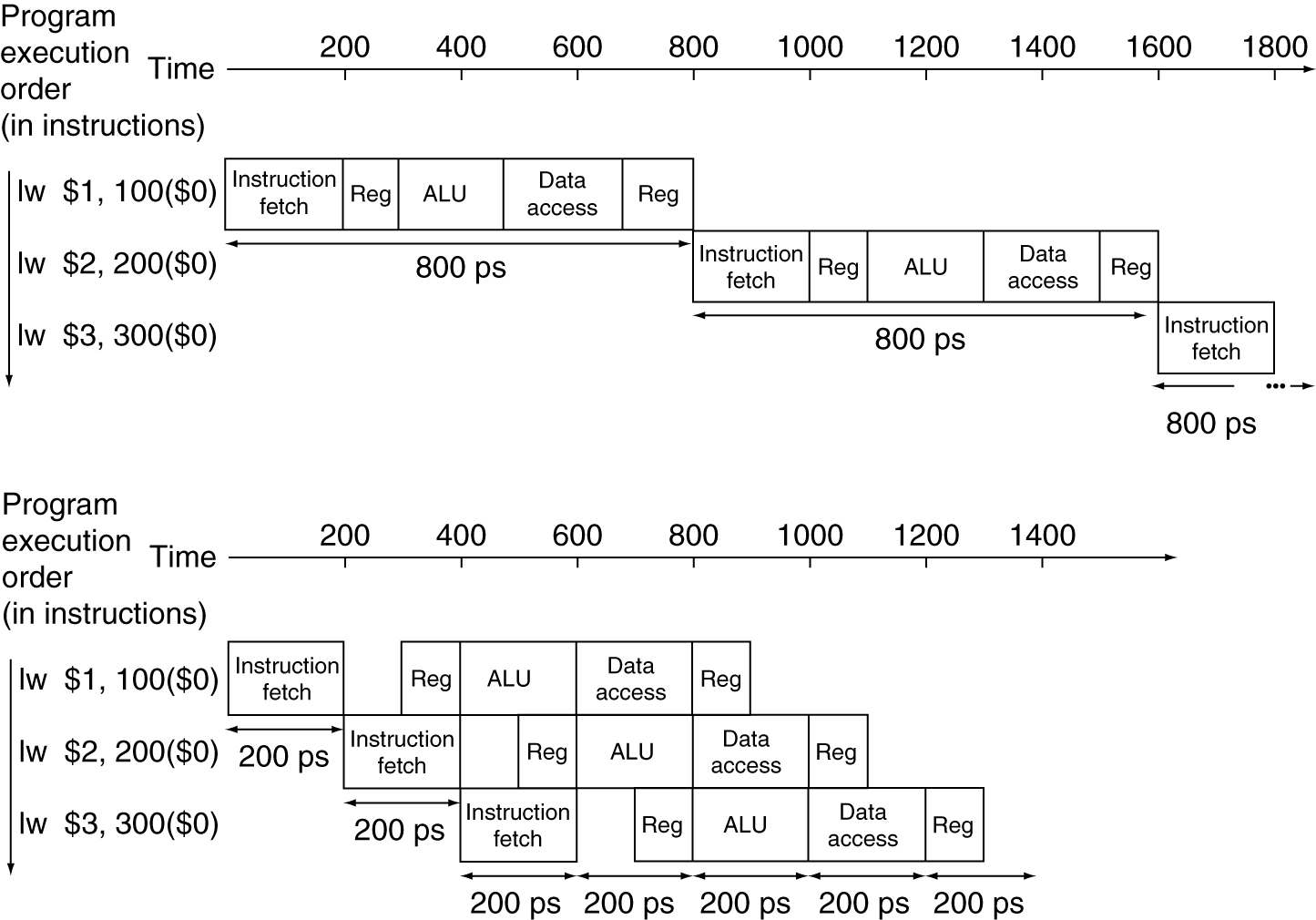 Single-cycle
Tc = 800 ps
Pipelined
Tc = 200 ps
7/24/2012
Summer 2012 -- Lecture #21
52
[Speaker Notes: Here using Tc as “time between completion of instructions.”]
Pipeline Speedup
Use Tc (“time between completion of instructions”) to measure speedup
 
Equality only achieved if stages are balanced (i.e. take the same amount of time)
If not balanced, speedup is reduced
Speedup due to increased throughput
Latency for each instruction does not decrease
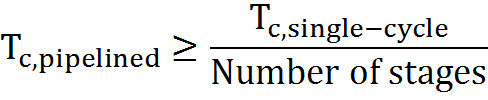 7/24/2012
Summer 2012 -- Lecture #21
53
Pipelining and ISA Design
MIPS Instruction Set designed for pipelining!
All instructions are 32-bits
Easier to fetch and decode in one cycle
Few and regular instruction formats, 2 source register fields always in same place
Can decode and read registers in one step
Memory operands only in Loads and Stores
Can calculate address 3rd stage, access memory 4th stage
Alignment of memory operands
Memory access takes only one cycle
7/24/2012
Summer 2012 -- Lecture #21
54
Summary
Implementing controller for your datapath
Take decoded signals from instruction and generate control signals
Use “AND” and “OR” Logic scheme
Pipelining improves performance by exploiting Instruction Level Parallelism
5-stage pipeline for MIPS:  IF, ID, EX, MEM, WB
Executes multiple instructions in parallel
Each instruction has the same latency
Be careful of signal passing (more on this next lecture)
7/24/2012
Summer 2012 -- Lecture #21
55